Презентация опыта работы «Развитие восприятия ребенка младшего дошкольного возраста через игровую систему сенсорного обучения»
Подготовила :
Султанова А.Б.
Воспитатель СПДО 
д/с «Чебурашка»
МБОУ СОШ п. Приузенский
19.11.2015г.
Посмотрите на жизнь вы глазами детей,
Сколько радостей, сколько открытий.
Шаг за шагом
С ребёнком смелей
Вы по этой планете идите.
Расскажите о звёздах, о синих морях,
Вместе пойте, творите, мечтайте.
Как прекрасная фея,
В чистых, юных сердцах
Огоньки доброты зажигайте.
                                     Т. Шикалова
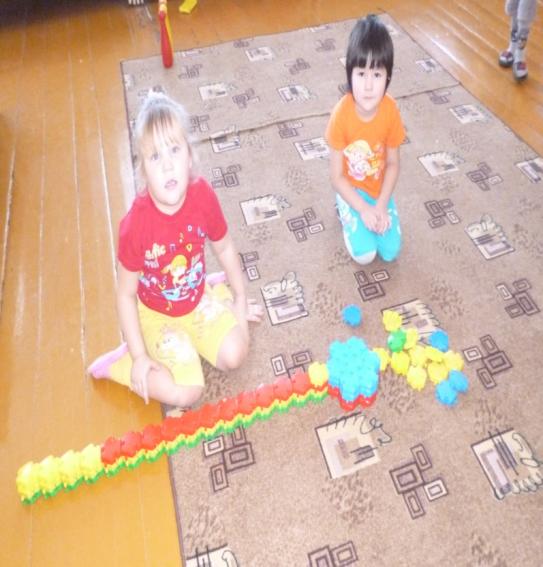 Сенсорное развитие ребенка – это развитие его восприятия и формирование представлений о внешних свойствах предметов: их форме, цвете, величине, положении в пространстве и т.п.
Сенсорика — это развитие восприятий, представлений об объектах, явлениях и предметах окружающего мира. От того, насколько точно малыш научится воспринимать предметы и оперировать полученными знаниями, зависит процесс обучения в будущем.Существует 5 сенсорных систем, с помощью которых человек познает окружающий мир зрение, слух, осязание, обоняние, вкус.
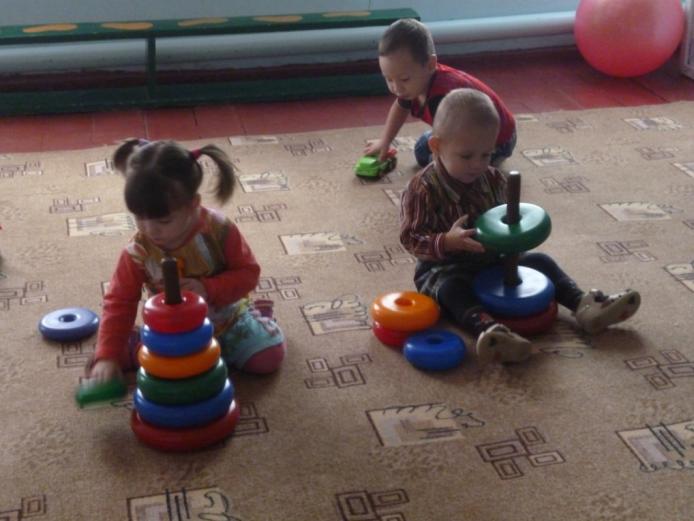 Значение сенсорного воспитания состоит в том, что оно:
- является основой интеллектуального развития,
 - развивает наблюдательность,- готовит к реальной жизни,- является основой для развития воображения,- развивает внимание, - обеспечивает усвоение сенсорных эталонов,- влияет на расширение словарного запаса ребенка,- влияет на развитие памяти.


Поэтому в своей работе я ставлю и решаю следующие задачи:
Задачи:
Обогащение непосредственно чувственного опыта  детей в разных видах деятельности.
Включение движения рук по предмету в процессе  знакомства с ним (обводить руками части предмета, гладить их т.д.)
Установление  сходства и различия между  предметами, имеющими одинаковые названия; формировать умение называть свойства предметов.
Сенсорика связана с экспериментированием.
Проводя работу по сенсорике,  мы подразумеваем деятельность по экспериментированию.

Особенности организации работы в младшей группе нашего д/с:

Развитие наглядно- действенного мышления
Дети самостоятельно экспериментируют с предметами, их частями, названиями, пристально рассматривают объекты.
Кратковременные наблюдения, отвечают на простейшие  вопросы.
Выполняют простейшие поручения
Произносят фразу «Я хочу сделать..»
«Нетрадиционные пособия для развития сенсорных способностей детей»
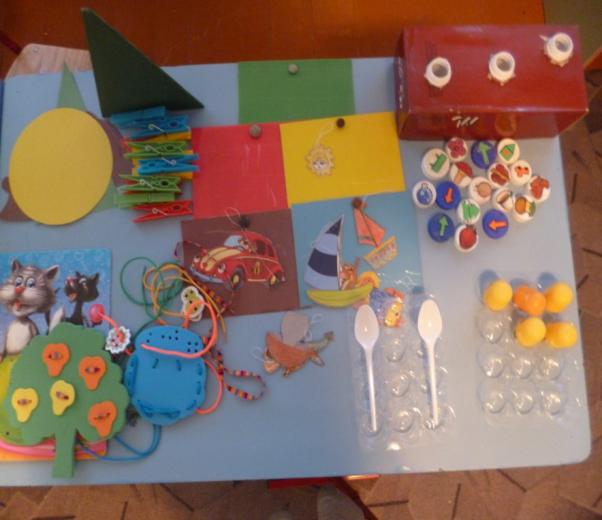 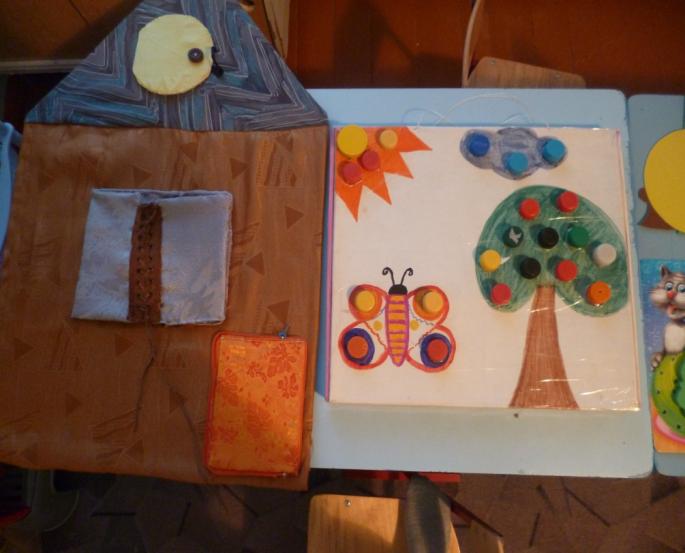 Игры с бельевыми прищепками
Показываю картинку с изображением рыбки.  Посмотрите на картинку и покажите где у рыбки глазик?А где у нее ротик? А хвостик и плавники?А теперь давайте сами сделаем рыбок.Детям необходимо выбрать подходящие по цвету прищепки и добавить каждой рыбке хвостик и плавники, форма рыбки - основа, 
вырезанная из картона.
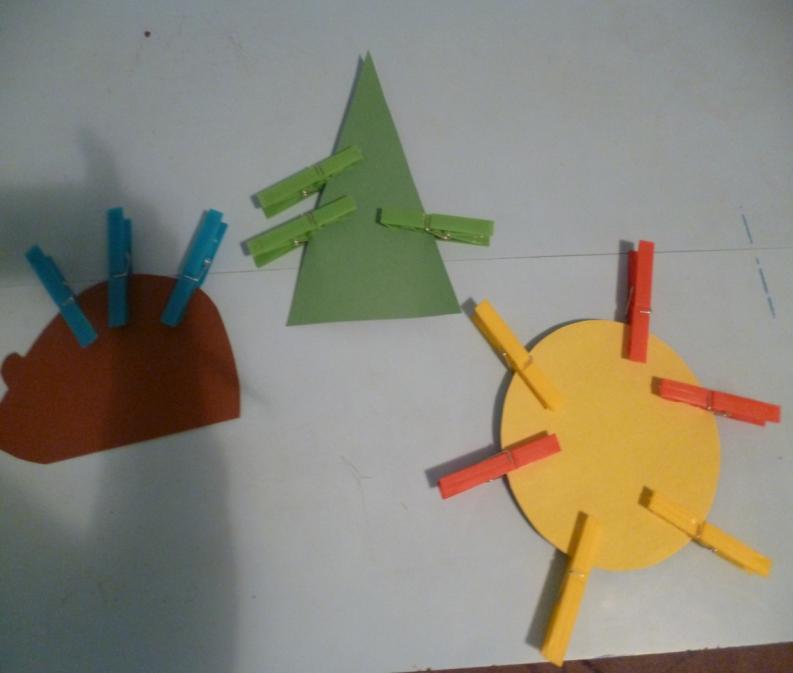 Ежик
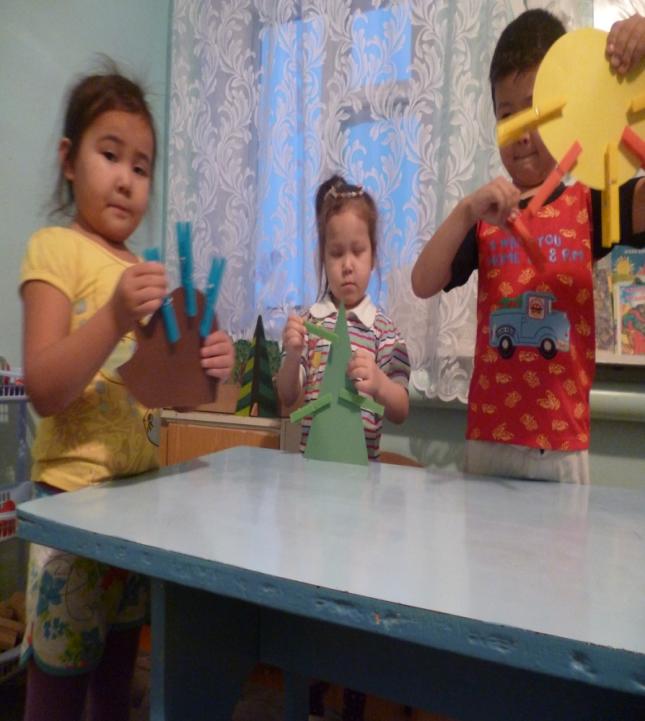 На спинке иголки, длинные колкие, А свернется в клубок - ни головы ни ног.Это ежик. Покажите где у него глазки, носик, ушки?Давайте поможем нашему ежику найти иголочки.(Форма ежика – дети добавляют иголки - прищепки, заданного цвета)
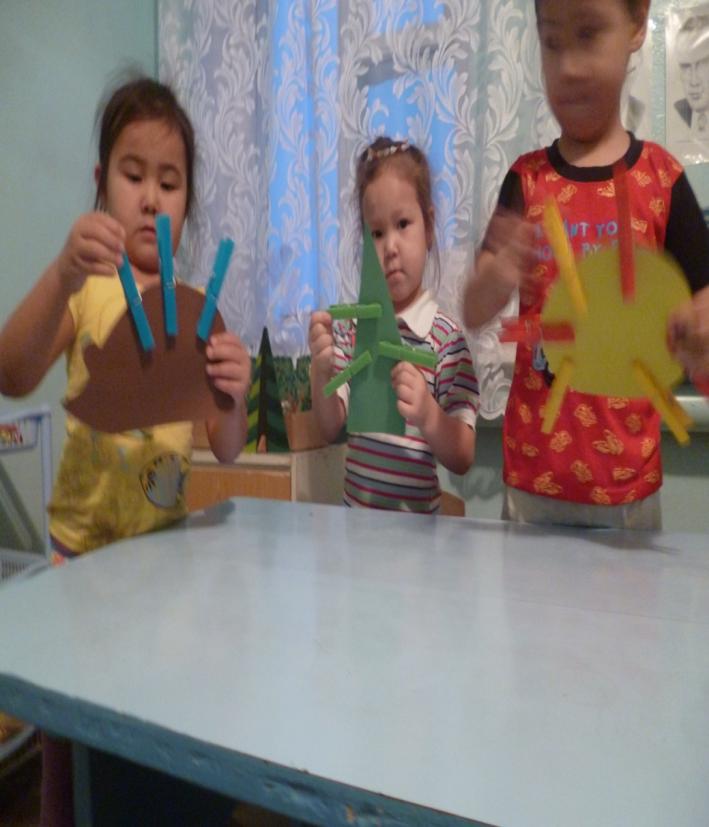 «Солнышко»

Солнышко, ведрышко,Выгляни, высвети
Оно потеряло свои лучики, Какого цвета лучики у солнца? Давайте поможем солнышку,Вот и стало опять Солнце на небе блистать.(На круг желтого цвета дети добавляют лучики- желтые прищепки)
Игры   с крышками
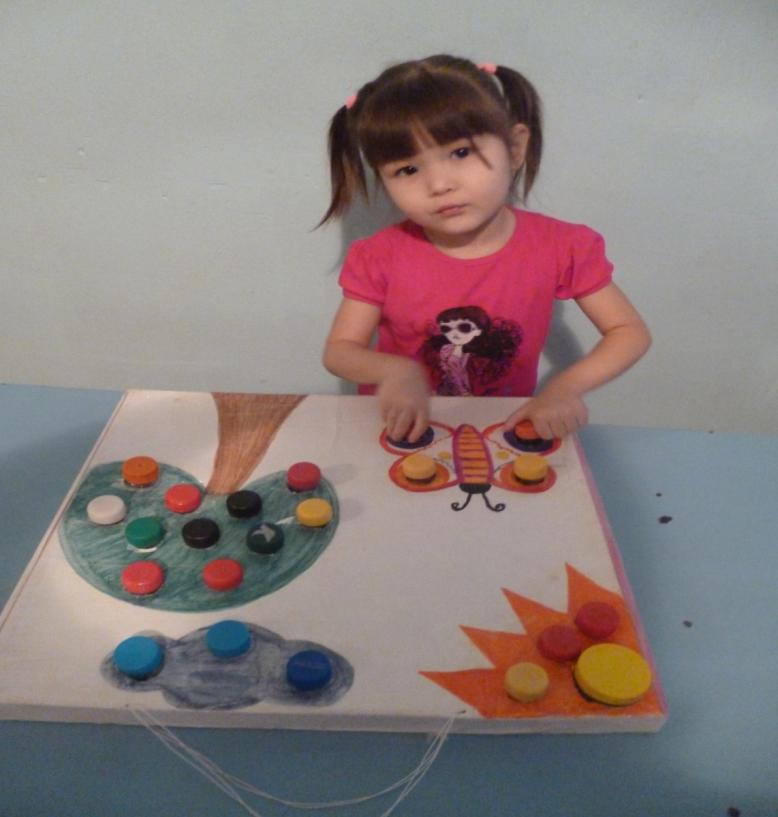 «Бабочки»
 На лесной полянке чудо -на цветочках бантики,это  бабочки расселись как цветные фантики. 

Задачи: развивать мелкую моторику, внимание, память, речь воображение.Ребенок закрывает пробками от пластиковых бутылок отверстия
Развитие зрительного восприятия игра «Где, чье место?! "
Цель: По цвету фона определить, 
Чье это место?
( коричневое- это значит земля на
ней растет гриб, елка, цветок, и т.д,
или едет машина по земле)
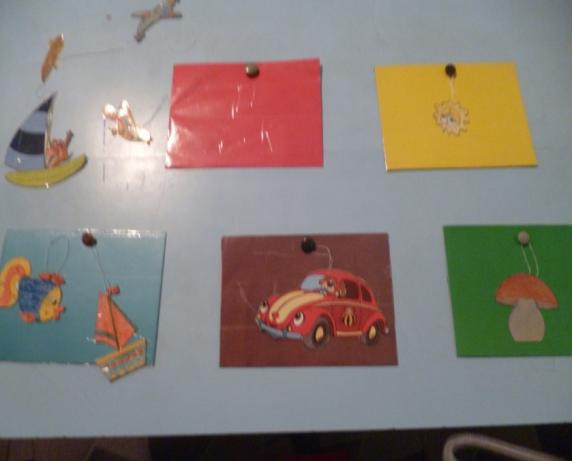 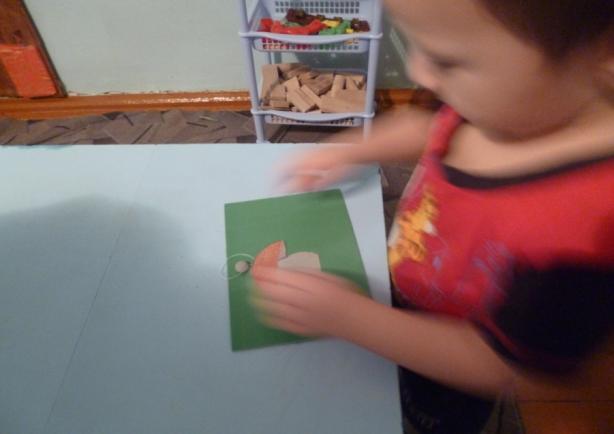 Игра "Рисуем по гречке"
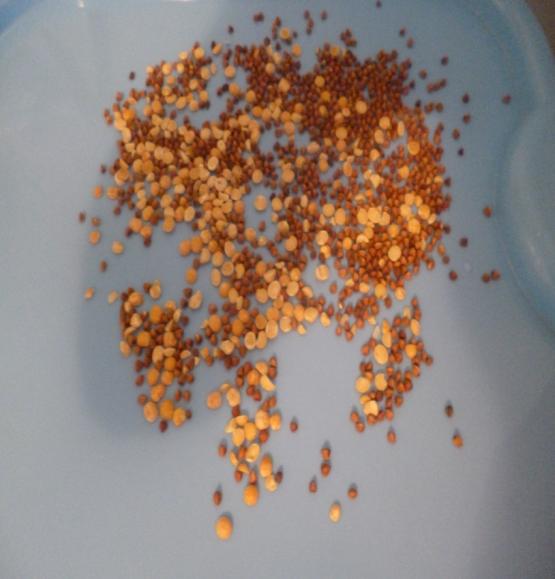 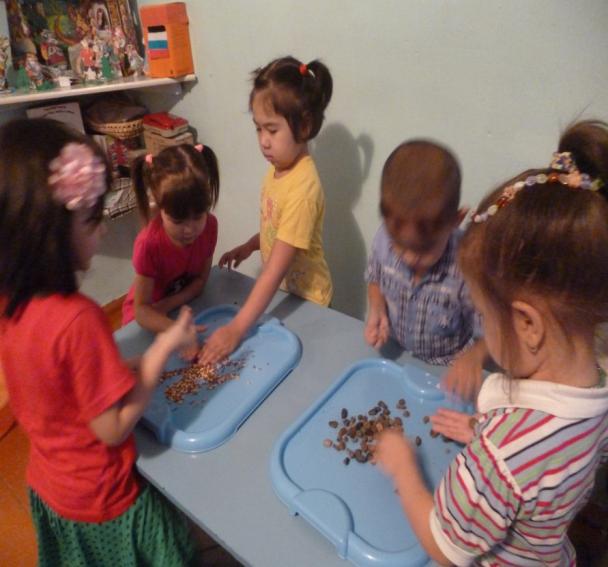 Шнуровки
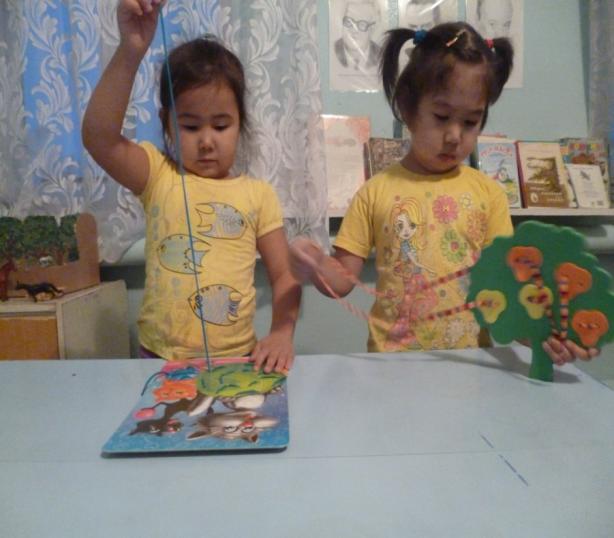 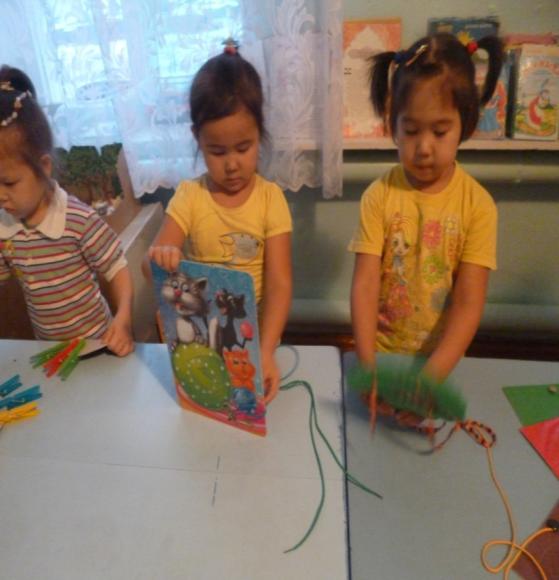 Игры с шариками
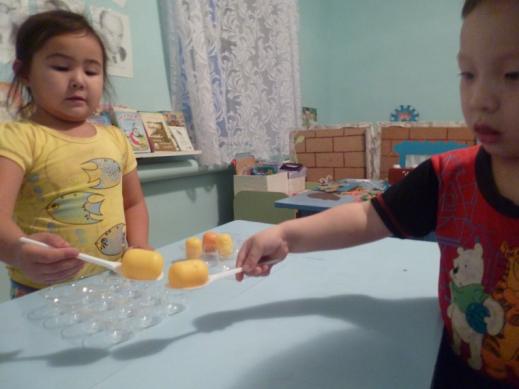 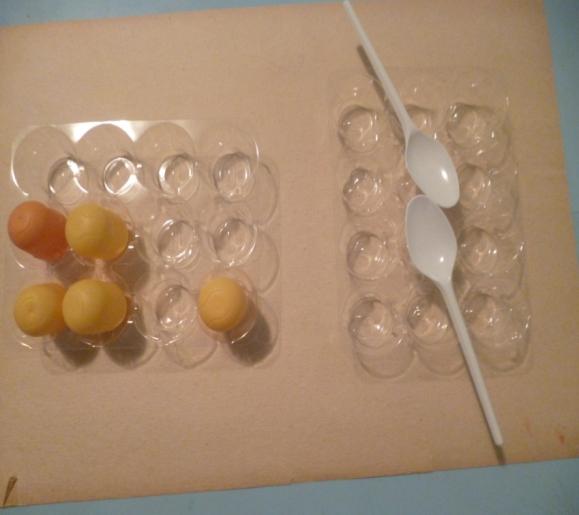 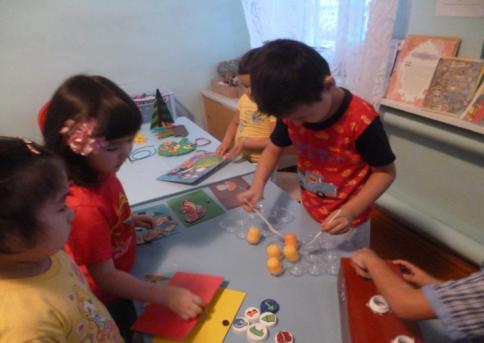 Игры с  застежками
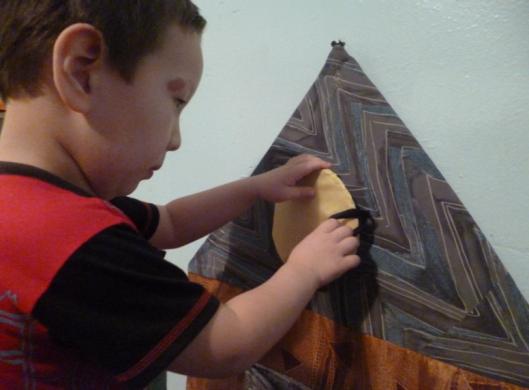 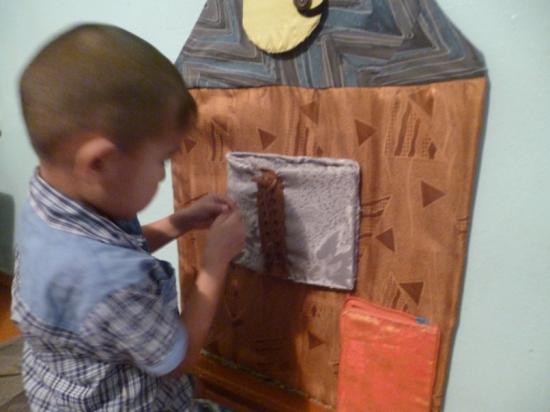 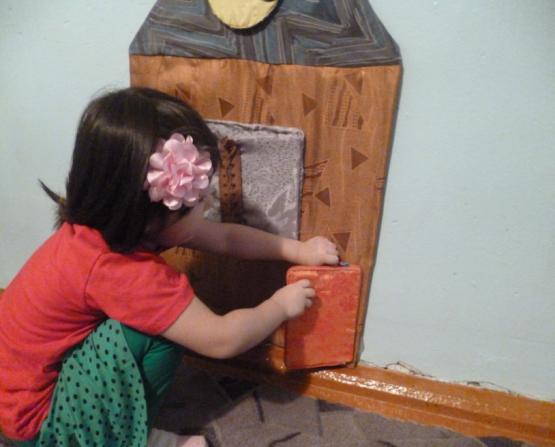 Знания, получаемые во время экспериментирования помогают детям и в жизни.
Для цветов необходим свет, полив, подкормка.
Пластилин легко мнется, катается, не прилипает к рукам.
Тонет- не тонет.
Манипуляция с предметами различной формы и структуры  полезна для детской руки.
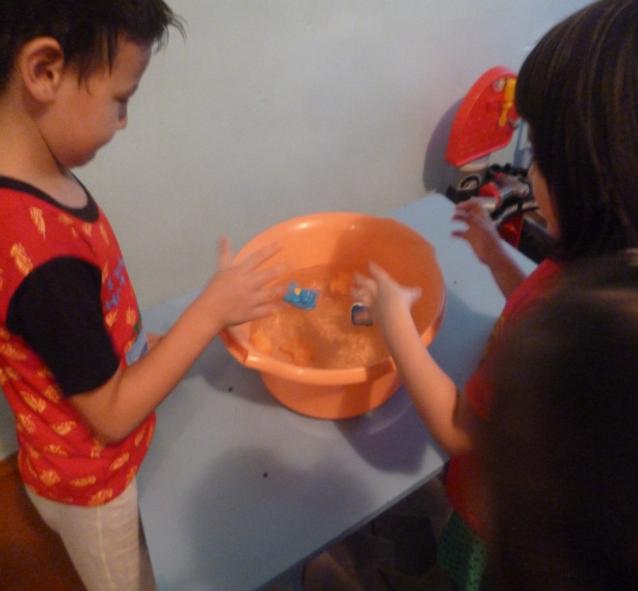 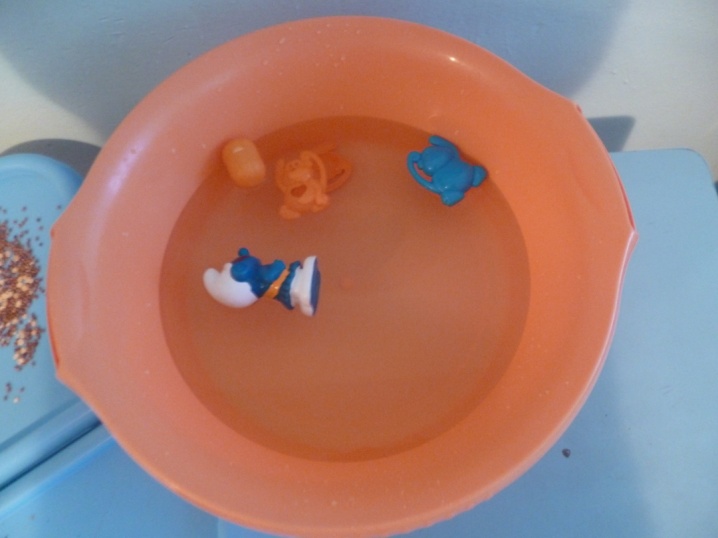 Настольные игры
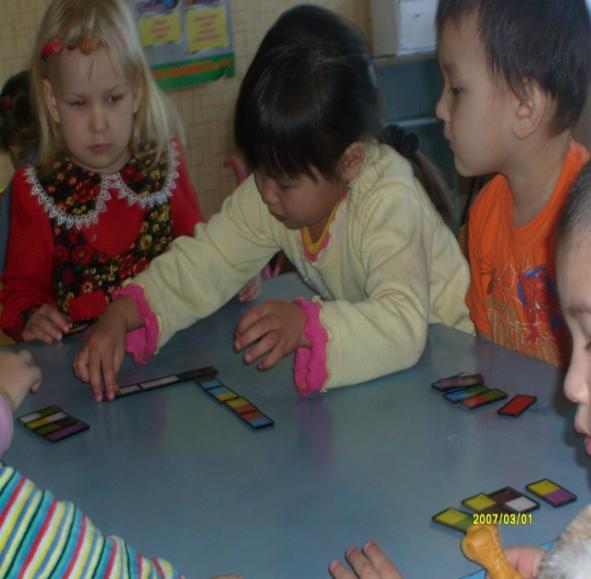 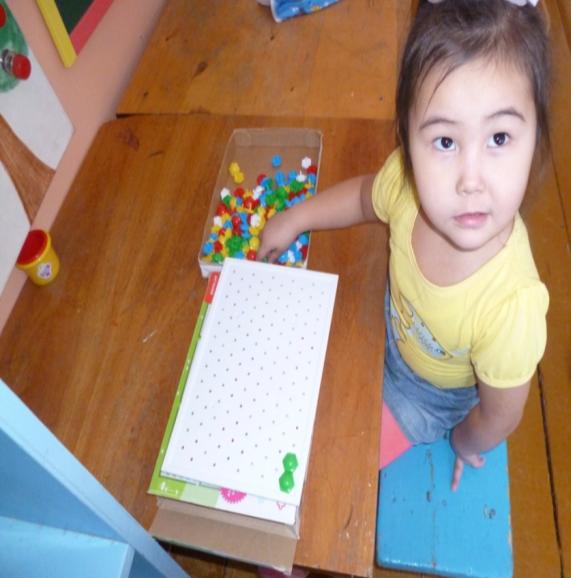 Благодаря  таким играм у ребенка:
-активно развивается речь;
 -происходит накопление фонда умственных приемов и операций, которые рассматриваются как умственные умения; 
Происходит обогащение памяти ребенка, активизируются его мыслительные процессы, т.к. постоянно возникает необходимость совершать операции анализа и синтеза, сравнения и классификации и  обобщения.
формируется самостоятельность, навыки целеполагания, способность преобразовывать какие-либо предметы и явления для достижения определенного результата;
развивается эмоциональная сфера ребенка, творческие способности; 
формируются трудовые навыки;
укрепляется здоровье за счет повышения общего уровня двигательной активности
Заключение
Успешность умственного, физического, эстетического воспитания в значительной степени зависит
 от уровня сенсорного развития детей, т. е. 
от того, насколько совершенно ребенок слышит, видит, осязает окружающее.
Спасибо за внимание!